Ørkenvandringen
Hvem, hvad, hvor?
Overordnet tidslinie
Abraham 				2000 f. kr.
Jakob og Josef 			1900 f. kr.
Israelitterne til Egypten 		1876 f. kr.
Udgangen af Egypten			1446 f. kr.
Ørkenvandringen			1446 f. kr.
Indvandring i Kana´ans land		1406 f. kr.
[Speaker Notes: Hvor er vi henne i Bibelen og i historien
Få nogle til at give et kort resume af hvad det skete ved de forskellige begivenheder]
Begivenheder i 2. Mos.
Kap. 1		Undertrykkelse i Egypten 
Kap. 2-4 	Moses’ fødsel og kald 
Kap. 7-11 	De 10 plager i Egypten 
Kap. 12-13 	Udgangen af Egypten
Kap. 14-19 	Vandring til Sinai Bjerg 
Kap. 20 	De 10 bud 
Kap. 21-31 	Love og forordninger 
Kap. 32 	Guldkalven 
Kap. 33-34 	Fornyelse af pagten 
Kap. 35-40 	Tabernaklet (Telthelligdommen)
[Speaker Notes: Et fugleperspektiv på 2,3 og 4 Mosebog
Hvad skete der hvornår og hvor meget plads er der brugt på det.]
Begivenheder i 3. Mos.
Kap.1-7 	Love om ofringer 
Kap. 8-9 	Aron indvies til præst 
Kap. 11-15 	Renhedslove 
Kap.16 	Den store forsoningsdag 
Kap. 17-27 	Love og forordninger
[Speaker Notes: Her går der  ringenes Herre 2 i den. Tingene rykker sig fortælle mæssigt ikke det helt store.
Der er rigtig mange kapitler om love for stort set alle ting.]
Begivenheder i 4. Mos.
Kap. 1-10 	Folketælling, levitternes opgaver, diverse love 
Kap. 11-21 	Opbrud fra Sinai, vandring i ørkenen, 			ulydighed, diverse love 
Kap. 22-24 	Bileam
Kap. 25-36 	Vandring til området øst for Jordan,		diverse love
[Speaker Notes: Her fortsætter lovene, kun afbrudt af et talende æsel. Også som i ringenes Herre
Det er faktisk allerede i 4. Mosebog at ørkenvandringen slutter – 5. Mosebog er Moses afskedstale.]
Kronologisk gennemgang
2. Mos. kap. 1 v. 5	Josefs familie, 70 personer kom 				til Egypten
2. Mos. kap. 1 v. 6-22	Israelitterne bliver gjort til slaver, alle 			drengebørn skal slås ihjel	
2. Mos. Kap. 2		Moses fødsel og flugt til Midjan 				(Saudiarabien)
[Speaker Notes: Under ørkenvandringen er der mange parraleller til Jesus og hans liv. Her bliver der også forordnet at alle drengebørn skal slås ihjel.

Læse 2. mos 2,11-15]
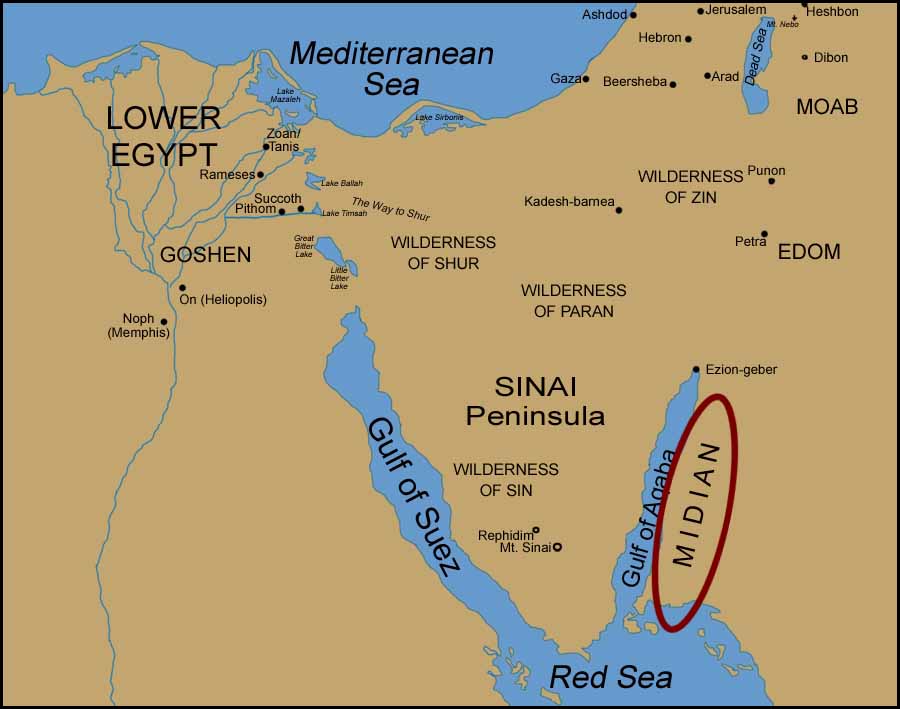 Kort
[Speaker Notes: Pege ud hvor Israel ligger i dag.]
Kronologisk gennemgang
2. Mos. kap. 1 v. 5	Josefs familie, 70 personer kom 				til Egypten
2. Mos. kap. 1 v. 6-22	Israelitterne bliver gjort til slaver, alle 			drengebørn skal slås ihjel	
2. Mos. kap. 2		Moses fødsel og flugt til Midjan 				(Saudiarabien)
2. Mos. kap. 3. 	Moses møder på Gud i den brændende 			tornebusk
[Speaker Notes: Moses møder Gud på bjerget Horeb

Jeg ER den jeg ER]
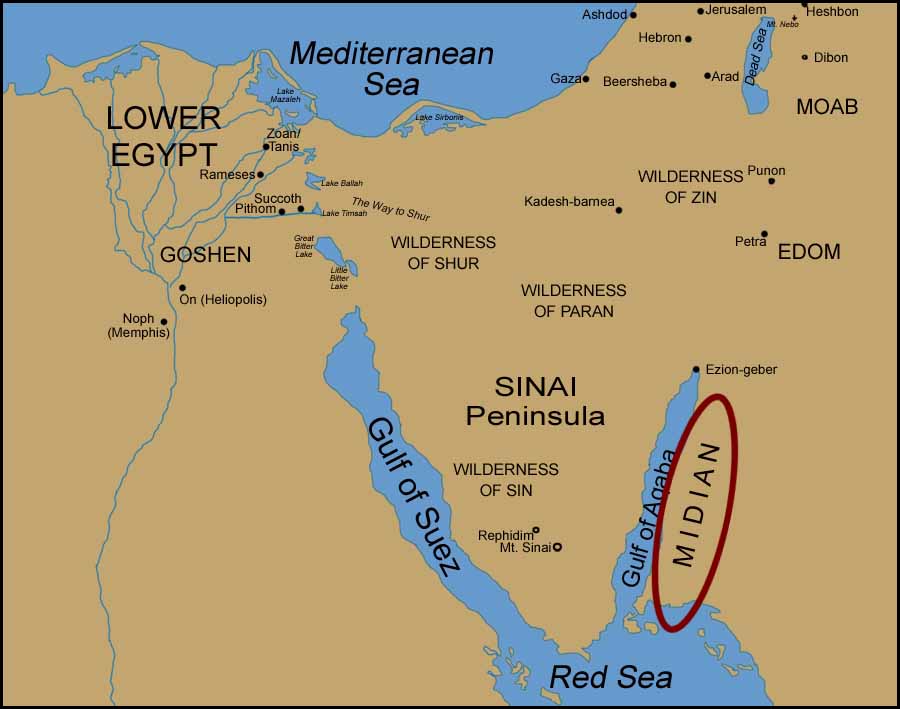 Kort
Kronologisk gennemgang
De 10 plager, 2. Mos. kap. 7-11
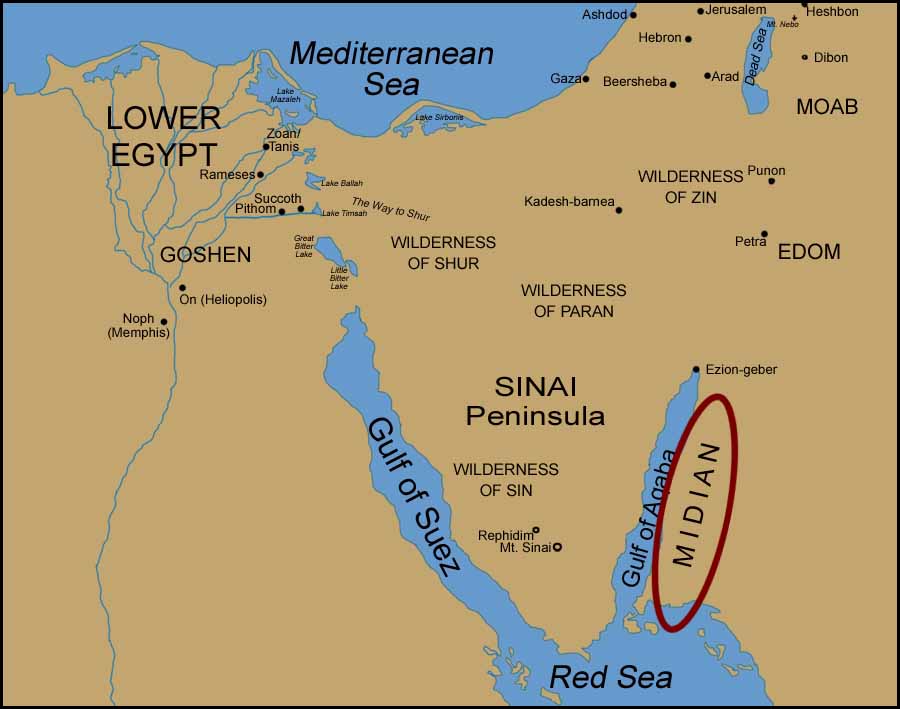 Kort
[Speaker Notes: Israelitterne holdt til i Egyptens lavland i det nordlige Egypten Goshen – Bl.a i byen Ramses]
Kronologisk gennemgang
De 10 plager, 2. Mos. kap. 7-11 

Kap. 7 v. 14-25	Vand til blod (troldmænd kunne det samme; 7,22)
Kap. 7 v. 26-8,11	Frøer (troldmænd kunne det samme de kunne	dog ikke få dem væk! 8,3)
Kap. 8 v. 12-15	Myg (ej troldmænd 8,14)
Kap. 8 v. 16-28 	Fluer (ej Goshen 8,18)
Kap. 9 v. 1-7	Kvægpest (ej Goshen 9,6-7)
Kap. 9 v. 8-12	Bylder (ej Goshen 9,11)
Kap. 9 v. 13-35 	Hagl (ej Goshen 9,26)
Kap. 10 v. 1-20 	Græshopper (ej Goshen 10,5 og 15)
Kap. 10 v. 21-29 	Mørke (ej Goshen 10,23)
Kap. 11	Drab på førstefødte (ej Goshen 11,7)
[Speaker Notes: Stigende alvor i plagerne. Faraos troldmænd bliver stadig mere uduelige. Der levnes ikke meget: Græshopperne skal æde det, der bliver tilbage efter haglvejret osv.
Læse kap 8, 16-28]
Kronologisk gennemgang
Udgangen af Egypten, 2. Mos. kap. 12-13 
Kap. 12	
	Den første påske - påskelammet
	Israelitterne har været i Egypten 430 år
	Israelitterne tæller nu 600.000 mand + deres familier
[Speaker Notes: Blodet er det vigtigste. Det skal stryges på dørstolperne og overliggeren, 12,7. Det er mærke på huset, 12,13.
Pesach = det hebraiske ord for påske betyder: “at gå forbi” eller “springe over”, v.23.
Påsken bliver også kaldt “De usyrede brøds fest” i Luk 22,1, jf. 12,34. 39.
Usyret brød = brød uden gær.
Hvis vi er inde bag døren hvor blodet er på, så er bliver vi frelst. Blodet på døren, er et tegn på Jesu død for os, hvis vi er bag det blod han har udgydt for os, så er vi frelst.]
Kronologisk gennemgang
Udgangen af Egypten, 2. Mos. kap. 12-13 
Kap. 13	
	Usyrede brød
	Førstefødselsoffer
	Ihukommelse
[Speaker Notes: Ihukommelse: Vers 8-9]
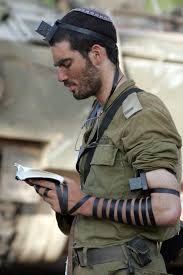 v8  På den dag skal du sige 
til din søn: »Det er på grund 
af det, Herren gjorde for mig, 
da jeg drog ud af Egypten.« 
v9  Du skal have det som et 
tegn på din hånd og som et 
erindringsmærke på din pande,
for at Herrens lov må være på
dine læber; for med stærk hånd
førte Herren dig ud af Egypten.
[Speaker Notes: Her er Grunden til at udfrielsen fra Egypten står så stærkt for Jøderne i dag, det viser dog også hvor meget deres overdrevne iver for at overholde Guds bud, fjerner derers forkus fra det vigtige, nemlig den Messias, som de har overset.]
Kronologisk gennemgang
Udgangen af Egypten, 2. Mos. kap. 12-13 
Kap. 13	
	Usyrede brød
	Førstefødselsoffer
	Ihukommelse
	Gud fører israelitterne til Sivhavet
	Skysøjle og Ildsøjle
[Speaker Notes: Ihukommelse: Vers 8-9]
Kronologisk gennemgang
Vandringen til Sinai bjerg, 2. Mos. kap. 14-19 
Kap. 14
	Vandringen gennem havet
Kap. 15
	Israelitterne drager ud i Shur-ørkenen
	
Kap. 16
	Vagtler og manna
[Speaker Notes: Ihukommelse: Vers 8-9]
Udvandringenaf Egypten
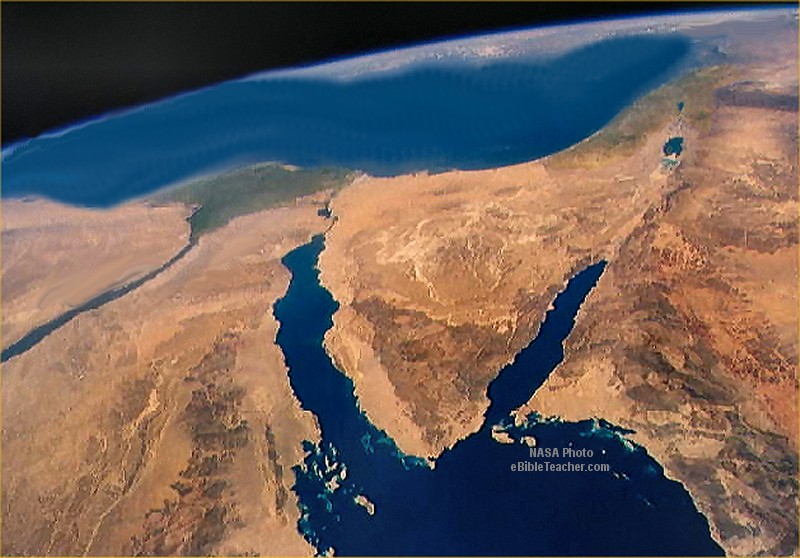 Det store hav
(Middelhavet)
Jeriko
Kana’an
12 spejdere
Nil-deltaet
Sinaj
halvøen
Vagtler ogmanna
Egypten
Sinaj bjerg
Sinaj bjerg
Det Røde hav
©  EBibleTeacher.com
[Speaker Notes: Filistrenes land = Gaza
Moses skilte ikke vandene i det røde hav, men det var i Sivhavet, længere mod nord.]
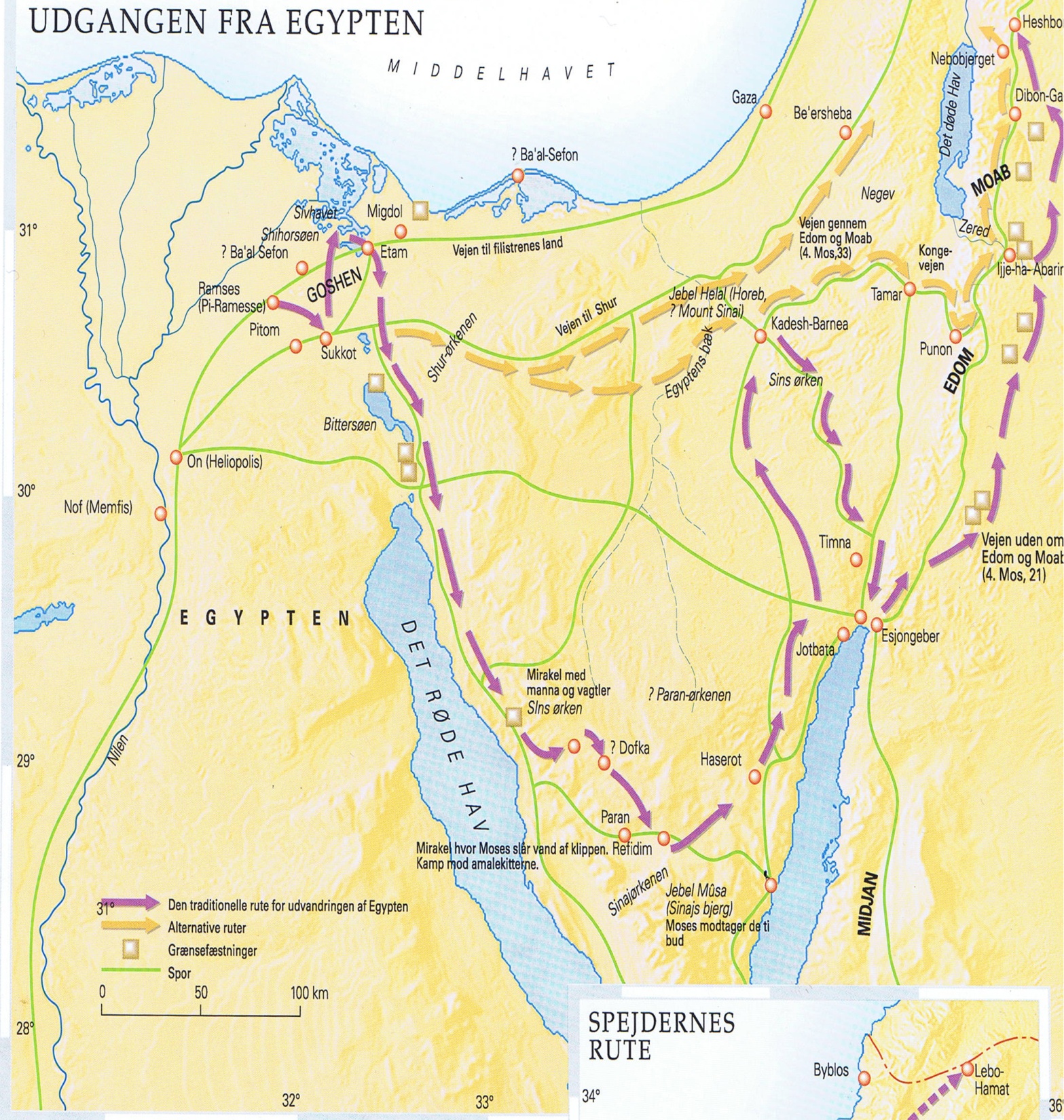 Tidslinie
Kronologisk gennemgang
Vandringen til Sinai bjerg, 2. Mos. kap. 14-19 
Kap. 17
	Vand fra klippen
	Sejren over amalekitterne
Kap. 18
	Organisering af folket
	
Kap. 19
	Åbenbaringen på Sinai
[Speaker Notes: Ihukommelse: Vers 8-9
Moses Svigerfar hjælper Moses med at uddelegere arbejdet ved at lave lederere for mindre  grupper]
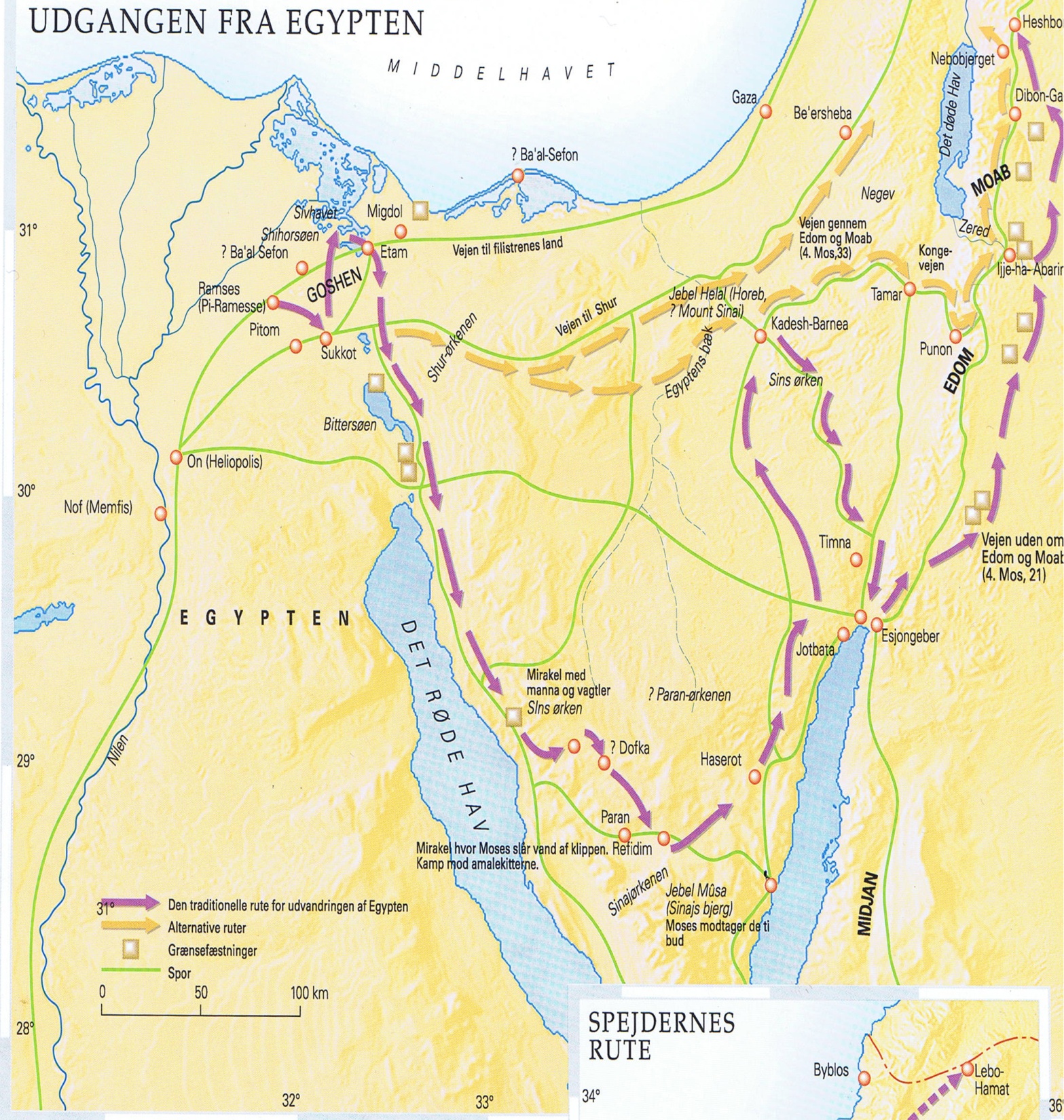 Tidslinie
Kronologisk gennemgang
Pagtslutning på Sinai bjerg, 2. Mos. kap. 24
Folket bliver bestænket med Pagtens blod – tegn på, at de nu er under den pagt, som Gud har oprettet med dem, jf. Matt kap. 26 v. 28.

Moses går op på Sinaj bjerg sammen med Aron og hans to sønner, Nadab og Abihu samt 70 af Israels ældste.– De så Israels Gud!

Hebr. Kap. 9 v. 15-22: Der opnås ikke tilgivelse, uden at blod bliver udgydt.
[Speaker Notes: Ihukommelse: Vers 8-9

Det tog fyrre dages topmøde at få pagten på plads

Hvor mange gange var Moses på bjerget for at nå til det resultat]
Kronologisk gennemgang
Moses op og ned ad Sinaj bjerg
Kap. 19 v. 3 	Moses  (Kongerige af præster og helligt folk)
Kap. 19 v. 7	Moses  (Folket: Vi vil gøre det)
Kap. 19 v. 8	Moses  (Du skal hellige folket)
Kap. 19 v. 14	Moses  (Folket helliges)
Kap. 19 v. 20	Moses  (Advarsel mod at røre ved bjerget)
Kap. 19 v. 25	Moses  (Advarsel mod at røre ved bjerget)
Kap. 20 v. 21	Moses  for at få pagtsbogen
Kap. 24 v.3	Moses  for at forelægge folket pagtsbogen
Kap. 24 v. 9	Moses  sammen med Aron, Nadab, Abihu og                    		70 ældste
Kap. 24 v. 12	Underforstået at de alle er gået 
Kap. 24 v. 13	Moses  sammen med Josva
Kap. 24 v. 15	Josva bliver et sted på bjerget og kun Moses                	 	går længere  og bliver der i 40 døgn
[Speaker Notes: Ihukommelse: Vers 8-9]
Åbenbaringsteltet
Åbenbaringsteltet – mest direkte oversættelse af hebraisk: “at vise sig” eller “mødes.”

Tabernaklet – latin = bolig. ”Jeg vil tage bolig hos dem.” 2. Mos. kap. 25 v. 8. 

Vidnesbyrdets telt – fordi lovens to tavler (vidnesbyrdet) ligger der. 4. Mos. kap.  9 v. 15.

Helligdommen – bruges især, når der i sammenhængen lægges vægt på ofre.
[Speaker Notes: Ihukommelse: Vers 8-9]
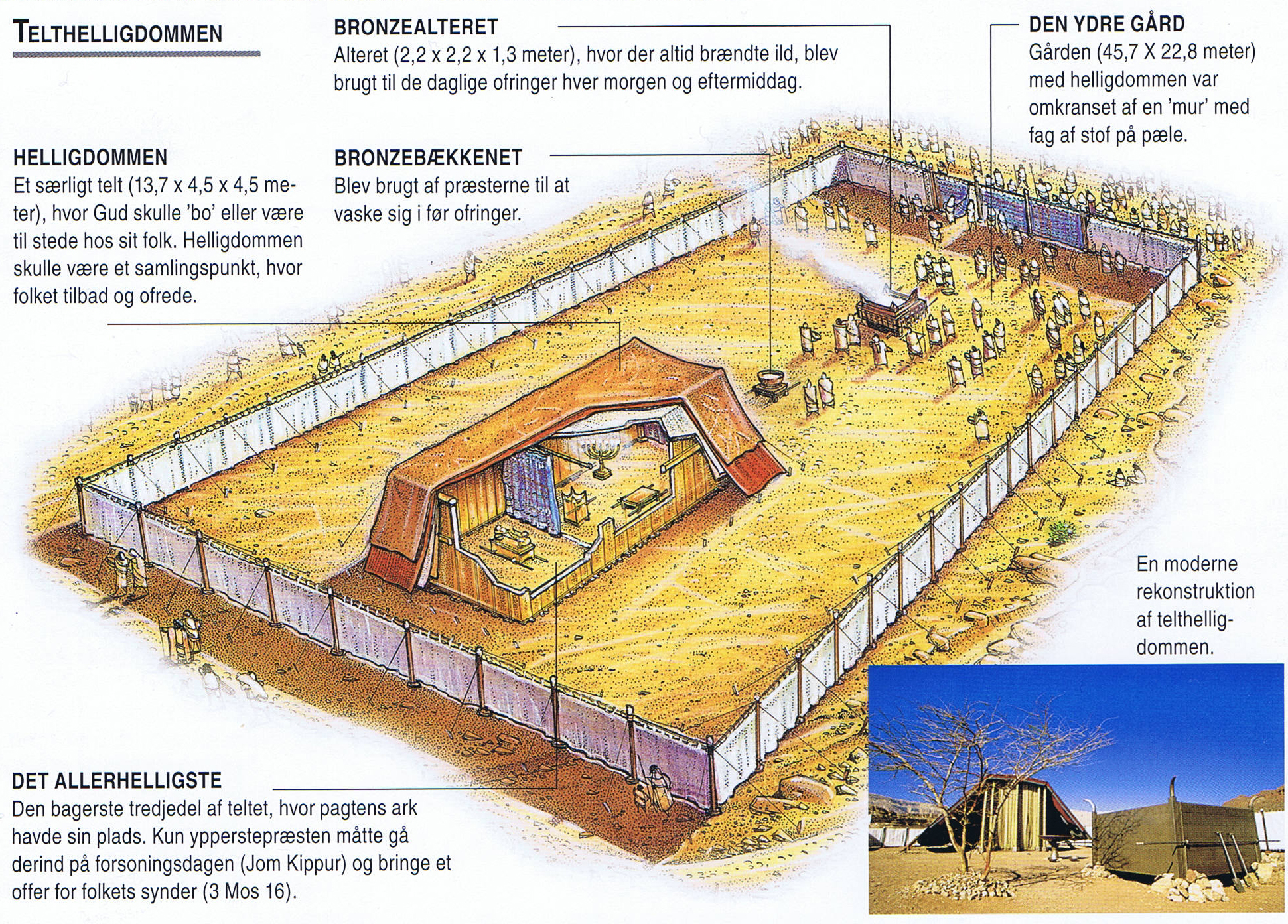 Tidslinie
[Speaker Notes: Inde i helligdommen var en menora – 7 armet lysestage
 3+4=7
3= Guds helligehed
4= Skabningens tal , De fire verdenshjørner hvor floderne randt ved skabelsen
7= fælleskabets tal mellem Gud og mennesker]
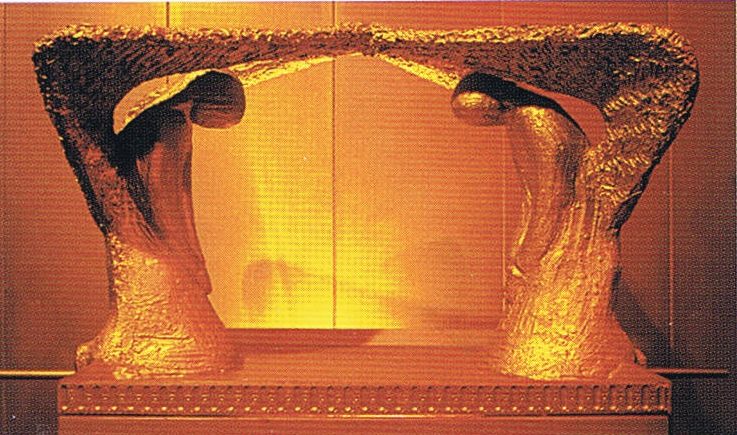 Åbenbaringsteltet
Bag forhænget – i Det Allerhelligste fandtes der kun én ting:
Pagtens ark med sonedækket. 2. Mos. Kap. 25 v. 10-22 

Arken var en kasse, som indeholdt. Hebr. Kap. 9 v. 4:
– Vidnesbyrdet = lovens to tavler. 2. Mos. kap. 31 v. 18
– En krukke med en omer (2,75 liter) manna. 2. Mos. kap. 16        v. 33
– Arons stav. 4 Mos. Kap. 17 v. 17-26
[Speaker Notes: Hvad var der så nede i pagtens ark

Ark betyder bare kasse]
Tidslinie